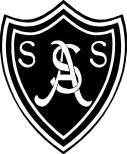 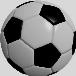 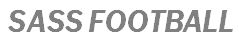 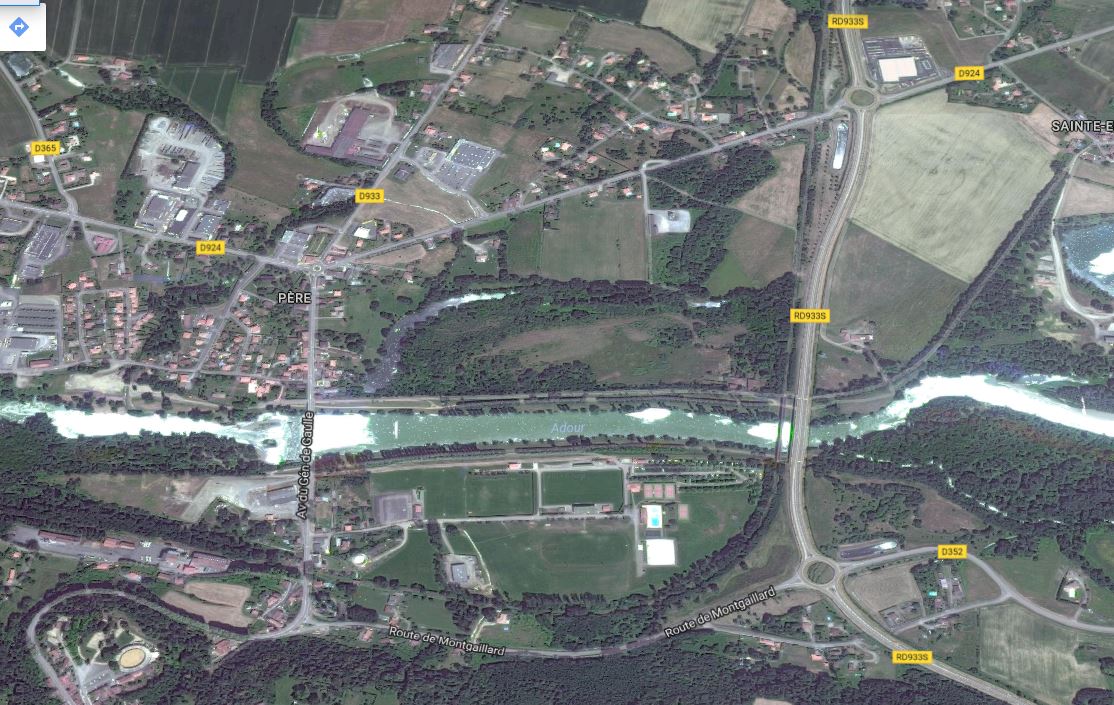 Mont de Marsan
Aire sur Adour
Mont de Marsan
Dax
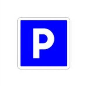 Le Téré
Berges de l’Adour
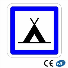 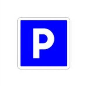 PLAINE DES SPORTS
Accueil Tournoi
Ancienne gare
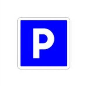 Centre ville
Hagetmau
Itinéraires vers les parkings ou la plaine des sports
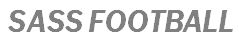 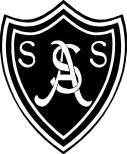 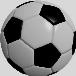 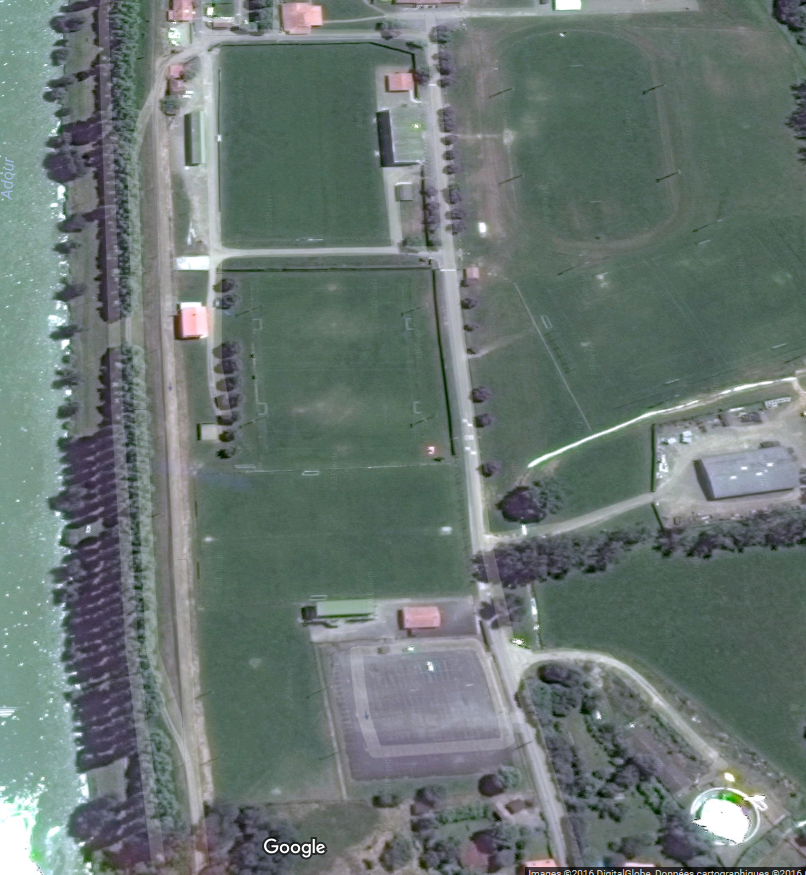 Terrain
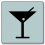 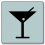 Buvette
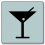 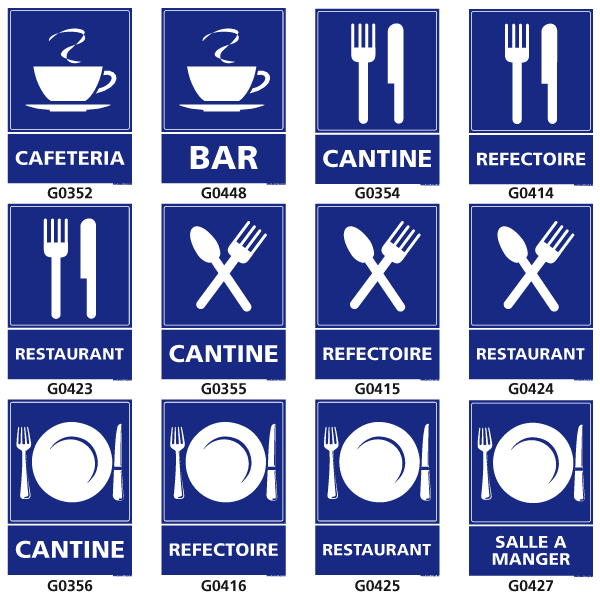 Restauration LAPACHERE
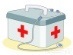 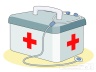 Pompier
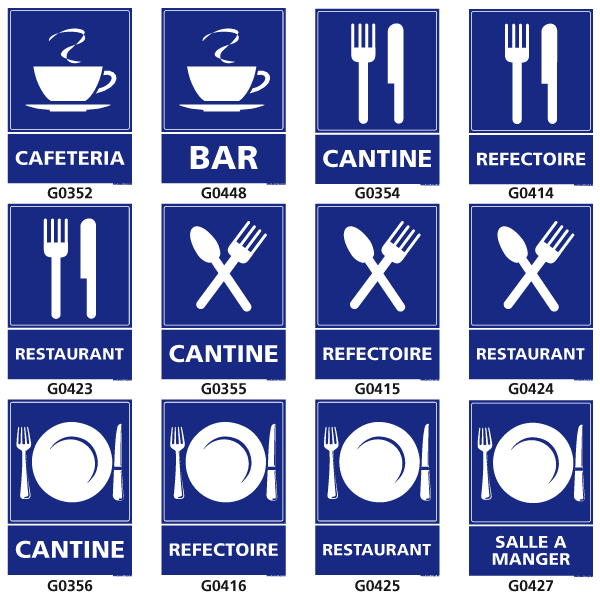 U7-U9
10
1
1
2
3
4
6
5
7
8
9
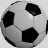 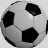 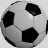 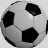 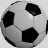 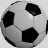 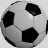 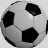 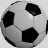 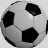 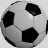 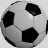 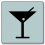 Podium
Accueil Tournoi
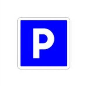 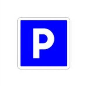